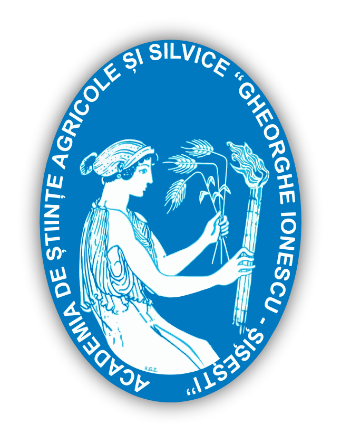 ACADEMIA DE ȘTIINȚE AGRICOLE ȘI SILVICE 
“GHEORGHE IONESCU ȘIȘEȘTI”
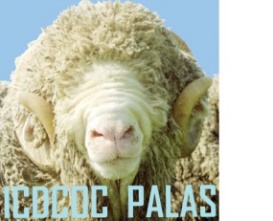 INSTITUTUL DE CERCETARE-DEZVOLTARE PENTRU CREȘTEREA OVINELOR SI CAPRINELOR PALAS
CONSTANȚA
RESEARCH ON THE INFLUENCE OF THE a αS1-CASEIN GENOTYPE ON THE PROCESSING YIELD OF GOAT MILK INTO CHEESE
Nadolu Dorina, Anghel Andreea Hortanse, Zamfir Zoia Camelia, Ilișiu Elena, Anghel Florea, 
Jercan Cătălin, Ilișiu Vasile Calin, Ilișiu Cristian-Vasile
 icdcocpalas@yahoo.com
Summary
Casein is a protein specific to milk. In the last decades, several studies have been carried out on the αs1-casein locus to individualize allelic variants and their relationship with goat milk composition and technological properties. The research of the present study aimed to evaluate in farm conditions the effect of polymorphism of the αS1 casein gene (CSN1S1) on the percentage of coagulable casein in milk. Thus, the raw milk transformation yield into cheese is higher in the case of milk collected fom females carrying the CSN1S1 AA genotype (19,206%) compared to milk collected from goats carrying the CSN1S1 FF genotype (16,197%).
The research was carried out on 133 Carpathian goats divided into two batches according to the results of the DNA tests to identify the genotype for casein: batch 1 (64 goats) in which the AA genotype was identified and batch 2 (69 goats) in which the FF genotype of the CSN1S1 gene was identified. The collection of milk in order to establish the yield of conversion into cheeses was carried was carried out after the end of the 3 official controls, namely the in the 5th month of lactation. The collecting the milk to the two lots was in different containers. Immediately after milking and filtering, the containers with the milked milk were transported to the cheese factory and coagulation valves, separately for each lot, depending on the established genotype. The total quantity of milk corresponding to each lot was weighed and after filtering and heating to 33-340C, using indirect heat and the Fromase rennet prepared as directed was added from the leaflet. The results of the transformation into cheeses and into wort are shown in table 1.
RESULTS AND DISCUSSION
CONCLUSION
The yield of raw milk transformation into cheese, is higher in the case of milk collected from females carrying the CSN1S1 AA genotype compared to milk collected from goats carrying the CSN1S1 FF genotype.
A higher yield was also obtained in the process of obtaining wort from whey collected after the coagulum draining from goat milk identified with genotype CSN1S12 AA.
CONFERINTA ANIVERSARA ICAR ed. III
Bucuresti, 30 mai 2024